Road Signs
Why are road signs there?
Road signs are there to tell you what you ARE allowed to do and what you MUST NOT do
What do we need to know about road signs?
We need to understand road signs and do what they say
What different road signs mean…
Click to find out more about Circular 
Signs
Click to find out more about Triangular
Signs
Click to find out more about Rectangular 
Signs
Afterwards, click here to continue slide show…
Circular Signs Give Orders…
Blue circular signs usually tell you what you must do
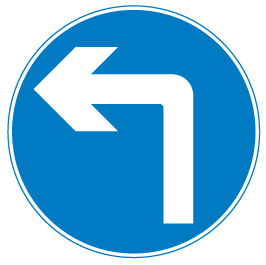 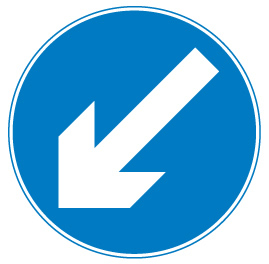 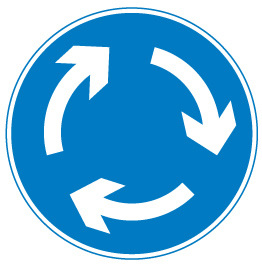 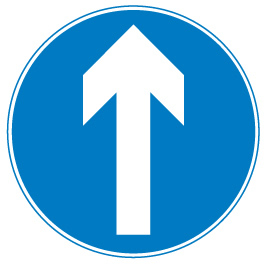 Turn left 
ahead
Mini 
roundabout
Keep left
Ahead only
Red circular signs usually tell you what you must not do.
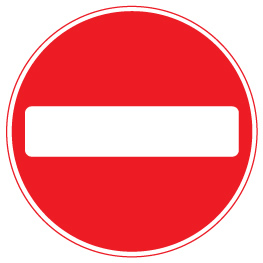 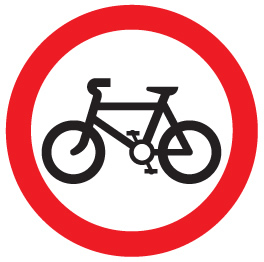 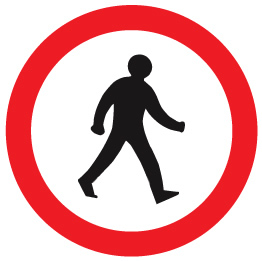 No entry for 
vehicles
No 
pedestrians
No cycling
Can you guess what these road signs mean?
Click on the sign to check…
Back
Triangular Signs Give Warnings…
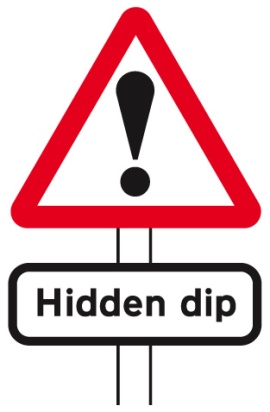 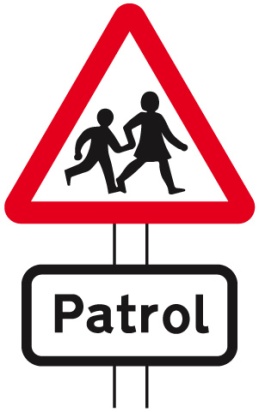 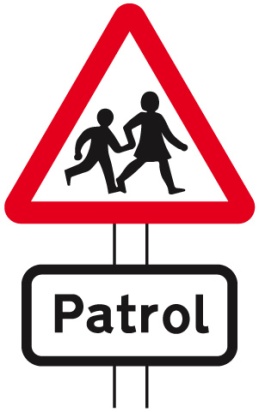 Children
Going to
Or from
school
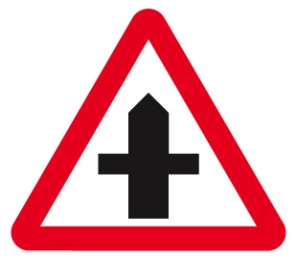 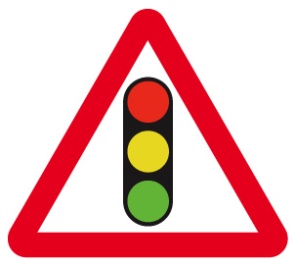 Traffic signals 
ahead
Crossroads
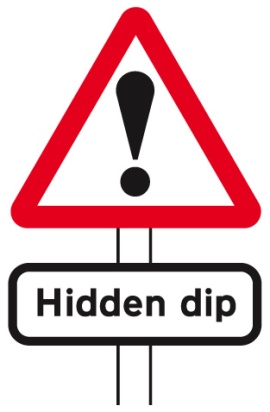 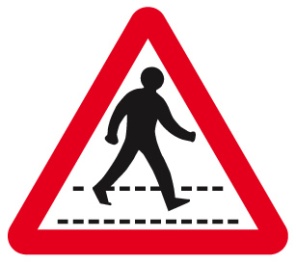 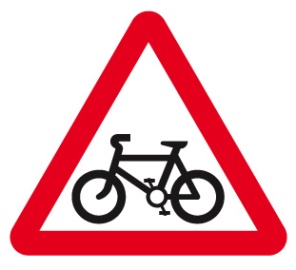 Pedestrian 
crossing ahead
Cycle route
ahead
Danger
Can you guess what these road signs mean?
Click on the sign to check…
Back
Rectangular Signs Give Information…
Route for 
pedestrians
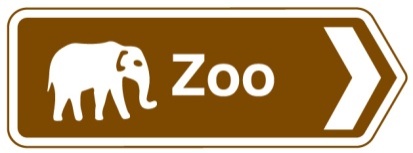 Tourist 
attraction
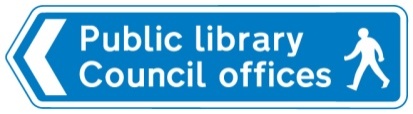 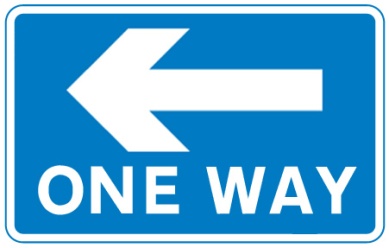 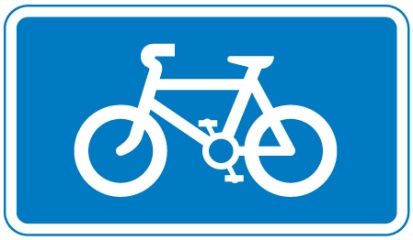 Recommended
For pedal
cycles
One way
street
Can you guess what these road signs mean?
Click on the sign to check…
Back
Remember…
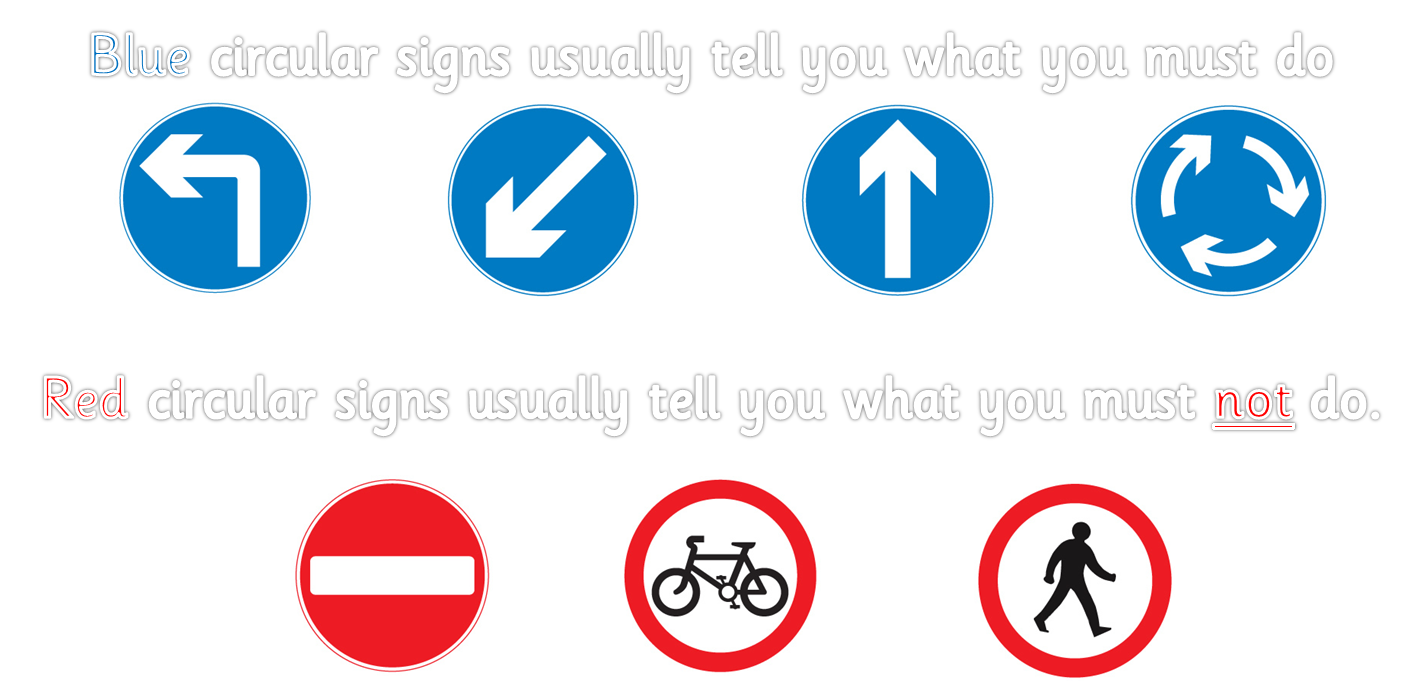 Signs that give warnings:
Signs that give information:
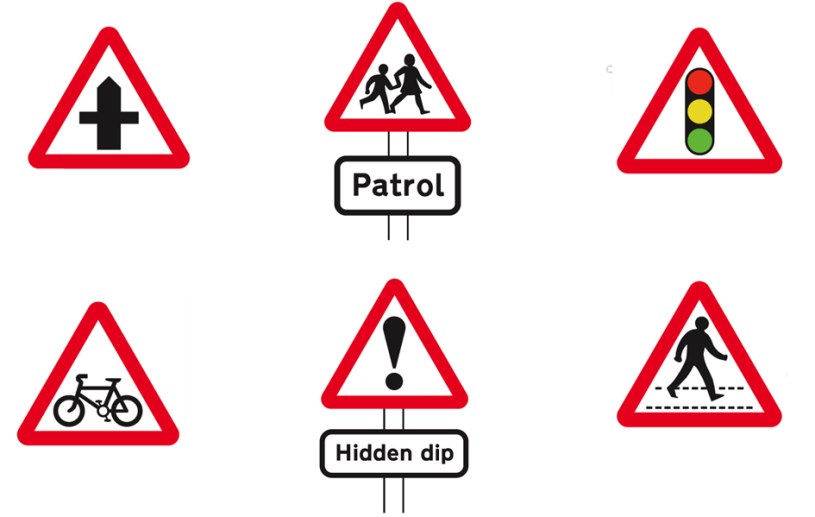 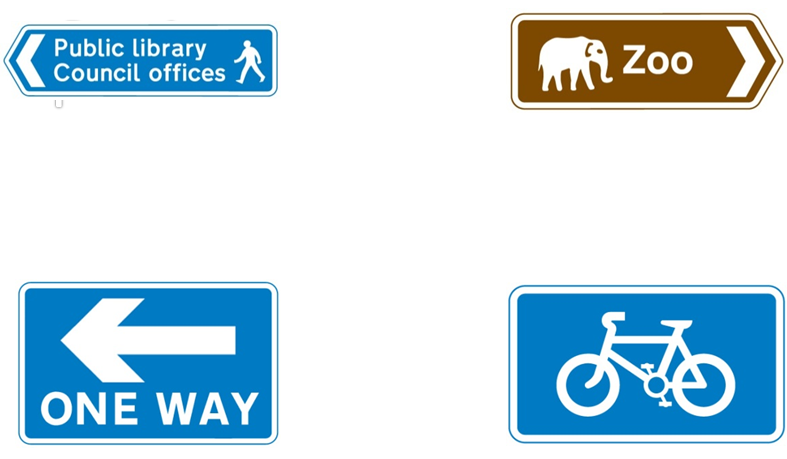 Click the links below for…
Stop Look Listen Think song
Road Safety Run game